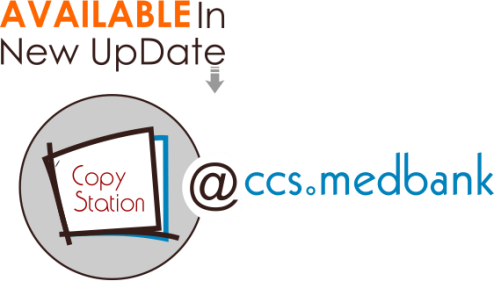 Bleeding disorders in pregnancy
|PRICE: 0.15 |
Dr. Mohammed Khader
Consultant obstetrician and gynecologist  
oncologic gynecologist
Thrombocytopenia in pregnancy
NORMAL PREGNANCY  — Platelet counts are within the normal range of 150,000 to 450,000/microL in the vast majority of women during normal pregnancies, however they may be slightly lower, on average, than in healthy, nonpregnant women. 
Most reports of serial platelet counts during normal pregnancies have noted no change in the platelet count as pregnancy progresses . 
Some studies have documented a slight but statistically significant decrease of the mean platelet count, still within the normal range, as pregnancy progresses, which may reflect the influence of the few women who develop mild gestational.
 Platelet counts may be slightly lower in women with twin compared with singleton pregnancies, perhaps related to a greater increase of thrombin generation
GESTATIONAL THROMBOCYTOPENIA
gestational thrombocytopenia, is defined by the following five criteria: 
Mild and asymptomatic thrombocytopenia 
No past history of thrombocytopenia (except possibly during a previous pregnancy) 
Occurrence during late gestation 
No association with fetal thrombocytopenia 
Spontaneous resolution after delivery 
Platelet counts are typically >70,000/microL, with about two-thirds being 130,000 to 150,000/microL 
Etiology  — Many, if not all, of the features of gestational thrombocytopenia are similar to those of mild ITP, suggesting a possible immunologic etiology.
Platelet count monitoring
There is no literature or level of evidence to guide the frequency of platelet counts in pregnant patients with thrombocytopenia. However, the following guidance appears most reasonable. 

If there is a high level of confidence that a patient has gestational thrombocytopenia as defined above, checking the platelet count once a trimester or at the time of each routine prenatal visit would seem most reasonable.
If one is less confident of a benign diagnosis (eg, the platelet count is significantly depressed, the history is unclear or unhelpful), checking the platelet count more frequently would be prudent. 
One should adjust the frequency of platelet counts as needed, especially as delivery term approaches, as thrombocytopenia may worsen prior to delivery. In such cases, weekly platelet counts after week 35 would be appropriate if the platelet count is less than 70,000/microL.
Management
For both mother and infant, routine obstetric management is appropriate .
Epidural anesthesia is considered to be safe in women with gestational thrombocytopenia who have platelet counts above 50,000 to 80,000/microL and, of the many women who have epidural anesthesia at delivery with no platelet count performed, some will predictably be mildly thrombocytopenic 
Women with documented thrombocytopenia should be followed with platelet counts to determine if spontaneous resolution occurs after delivery
For those women whose platelet counts recover, and who therefore fulfill the current definition of gestational thrombocytopenia, recurrent thrombocytopenia with a subsequent pregnancy may be common
ITP DURING PREGNANCY AND DELIVERY
Immune thrombocytopenia (also called idiopathic thrombocytopenic purpura, immune thrombocytopenic purpura, ITP) is an acquired disorder. There are only two criteria required in order to make this diagnosis: 
Isolated thrombocytopenia is present. The rest of the complete blood count, including an examination of the peripheral blood smear, is entirely normal, unless other coincidental abnormalities are present, such as iron deficiency. 
Clinically apparent associated conditions (eg, systemic lupus erythematosus, antiphospholipid syndrome, chronic lymphocytic leukemia) are not present. Patients with these associated conditions are described as having "secondary immune thrombocytopenia". Also, drugs, including herbal remedies and quinine -containing beverages that may cause thrombocytopenia are NOT apparent etiologies. 
The distinction between ITP and gestational thrombocytopenia may not be possible during the pregnancy
Specific management issues
Early in pregnancy the management of ITP is the same as if the patient were not pregnant, using prednisone as initial therapy to treat patients whose platelet counts are less than 30,000 to 50,000/microL, depending upon the presence or absence of symptoms (ie, bleeding). 
Patients with chronic ITP who have persistent platelet counts less than 30,000 to 50,000/microL and who are not being treated prior to their pregnancy may need no treatment during their pregnancy, except in preparation for delivery
Splenectomy should be deferred if possible, because the severity of thrombocytopenia may spontaneously improve after delivery . Furthermore, splenectomy may increase the risk of fetal death and premature labor in early pregnancy and uterine enlargement presents technical problems in performing a splenectomy later during pregnancy.
Rituximab is increasingly being used to treat ITP in non-pregnant patients. However, there is insufficient experience to know the safety of rituximab administered during pregnancy. 
Intravenous immune globulin (IGIV, IVIG) is an alternative temporary therapy that may help to delay splenectomy, although splenectomy remains the most effective treatment for severe, symptomatic ITP. 
The thrombopoietin-receptor agonists romiplostim and eltrombopag stimulate platelet production by binding to the platelet thrombopoietin receptor and have been approved for treatment of chronic ITP in adults. These agents should be avoided during pregnancy because there is no information on their reproductive effects
The greatest concern for ITP during pregnancy comes as term approaches and the risks of thrombocytopenia in the newborn infant must be considered. Although published data vary widely on the risk of thrombocytopenia in infants born to mothers with ITP
It is important to emphasize that platelet counts of infants born to mothers with ITP may decrease sharply during the several days after birth. This occurs because infants have minimal splenic function at the time of birth, as evidenced by the presence of Howell-Jolly bodies and pitted red cells. As splenic function improves within the first few days after birth, destruction of antibody-sensitized platelet in the infant's spleen can increase sharply
Glucocorticoids given for several weeks before delivery or IGIV closer to term does not seem to affect the fetal platelet count; thus, treatment should be given only as indicated for management of the mother’s thrombocytopenia
Current recommendations are to manage the delivery in a conventional manner, without fetal platelet count determinations (by either cordocentesis or scalp sampling), and a cesarean delivery reserved only for standard obstetrical indications
The feared complication of neonatal intracerebral hemorrhage at birth is very rare (<1 percent), However, greater severity of maternal ITP appears to correlate with the risk for thrombocytopenia in the infant in the following situations: 
The mother has had a splenectomy  and/or has ITP refractory to splenectomy  
The mother's platelet count has been <50,000/microL at some time during the pregnancy  and/or had a platelet count <100,000/microL at the time of delivery . 
An older sibling has had neonatal thrombocytopenia
A platelet count >50,000/microL is considered safe for delivery (vaginal or cesarean)
Antiplatelet drugs (eg, aspirin, nonsteroidal antiinflammatory drugs) should be avoided postpartum in women with thrombocytopenia
Although the precise platelet count needed to safely perform neuraxial analgesia is unknown, a platelet count variously given as >50,000, >69,000, or >80,000/microliter is considered safe for epidural/spinal anesthesia/analgesia if coagulation is otherwise normal
TTP-HUS ASSOCIATED WITH PREGNANCY
In many case series of TTP-HUS, 10 to 25 percent of patients were pregnant or in the postpartum period . 
However, the incidence of TTP-HUS among all pregnancies is only 1 in 25,000. 
TTP-HUS with acute renal failure, which more frequently occurs postpartum, may be associated with abnormalities of complement regulation.
 In addition to de novo disease, TTP-HUS that initially occurred in nonpregnant women may relapse during a subsequent pregnancy and recurrent TTP-HUS has developed during successive pregnancies .
There are no pathognomonic findings; the diagnosis is based upon the clinician's judgment after considering the history, physical examination, and laboratory findings
The time of onset of TTP-HUS in pregnancy is variable. In one report of 13 pregnancies complicated by TTP-HUS, three developed before midpregnancy, eight peripartum (a time of possible confusion with preeclampsia), and two several weeks postpartum. In a larger series of 166 pregnancies complicated by TTP-HUS, the median onset was at 23 to 24 weeks, with 12, 55, and 33 percent having onset during the first, second, or third trimesters, respectivel
Management
The primary therapy for TTP-HUS related to pregnancy is plasma exchange as it is in nonpregnant patients. One report, for example, treated 11 women with TTP-HUS with plasma infusion with or without plasma exchange. Two women died, four had chronic renal insufficiency (one with a residual neurologic deficit), and five recovered without significant residua. Renal failure requires supportive care with dialysis and transfusion, as needed. 
If the disease is severe and the fetus is viable, delivery should be induced since this will resolve preeclampsia which may be confused with TTP-HUS. Although delivery does not generally cause resolution of TTP-HUS, there is anecdotal evidence that it may do so in selected patients. However, termination of the pregnancy is usually not required. 
There has been no report of transmission of TTP to the infant. However, intrauterine fetal death may occur due to placental infarction caused by thrombosis of the decidual arterioles
disseminated intravascular coagulation
Disseminated intravascular coagulation (DIC, also called consumption coagulopathy and defibrination syndrome) is a systemic process producing both thrombosis and hemorrhage. It is initiated by a number of defined disorders and consists of the following components: 
Exposure of blood to procoagulants 
Formation of fibrin in the circulation 
Fibrinolysis 
Depletion of clotting factors 
End-organ damage
Acute versus chronic DIC
DIC is a dynamic process and its consequences depend on its cause and the rapidity with which the initiating event is propagated. 
If the activation occurs slowly, an excess of procoagulants is produced, predisposing to thrombosis.
 At the same time, as long as the liver can compensate for the consumption of clotting factors, and the bone marrow maintains an adequate platelet count, the bleeding diathesis will not be clinically apparent. This is the picture of chronic compensated DIC; its clinical presentation consists of primarily thrombotic manifestations, which can be both venous and arterial
Management
Treatment of the underlying disease (eg, sepsis) is of central importance in controlling acute or chronic DIC. Hemodynamic support is essential. 
Many patients do not require specific therapy for the coagulopathy associated with DIC, either because it is of short duration or because it is not severe enough to present a major risk of bleeding or thrombosis .There is no evidence to support the administration of platelets and coagulation factors in patients who are not bleeding or who are not at high risk of bleeding. 
Supportive modalities  — Recommendations concerning management of the coagulopathy associated with DIC are limited by the absence of controlled trials. We suggest the use of one or more of the following supportive modalities for the symptomatic patient:
Treatment with platelets and coagulation factors is justified in patients who have serious bleeding, are at high risk for bleeding (eg, after surgery), or require invasive procedures. Patients with marked or moderate thrombocytopenia (<50,000/microL) and serious bleeding should be given platelet transfusions (1 to 2 units per 10 kg per day)
Actively bleeding patients with a significantly elevated prothrombin time (INR) and/or a fibrinogen concentration <50 mg/dL, should receive fresh frozen plasma or cryoprecipitate in order to keep the fibrinogen level >100 mg/dL. 
The administration of heparin is generally limited to the subset of patients with chronic, compensated DIC who have predominantly thrombotic manifestations. It is important to be sure that the patient's antithrombin (AT) level is near normal (ie, 80 to 100 percent) in order for heparin to be effective